Please attempt all questions without a calculator.
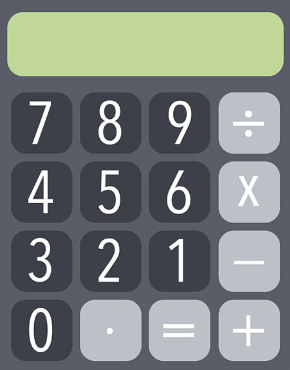 Year 11 – Paper 1 Revision Pack (Foundation)
Friday 20th May 2021 - AM
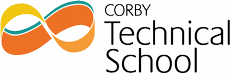 How to use this revision pack
Review the list of topics that will appear on paper 1 of the summer exams. This can be found on the next page.
Work through the revision pages for each of the topics that will appear on the summer exams.
Use the electronic mark scheme to check your work and identify areas of weakness. The electronic mark scheme can be found on Teams and Satchel One.
Follow up with either:

Using the Hegarty Maths Clip Numbers to watch video tutorials on areas of weakness. You should then complete the quizzes on Hegarty to test whether you have closed your gap in knowledge.

	OR

B. Follow the link for Maths Genie Exam Practice and search for the pack of questions relating to each topic (Mark Schemes Provided)

Each of these options is clearly labelled at the bottom of each page of revision.

You can also access whole past papers at https://corbettmaths.com/2022/02/28/edexcel-gcse-foundation-summer-2022/ You should select Advanced Information – Paper 1 (Set A and Set B) 
Email your class teacher if you have any questions or require further resources. Email Mr Lee if you need help during the school holidays.
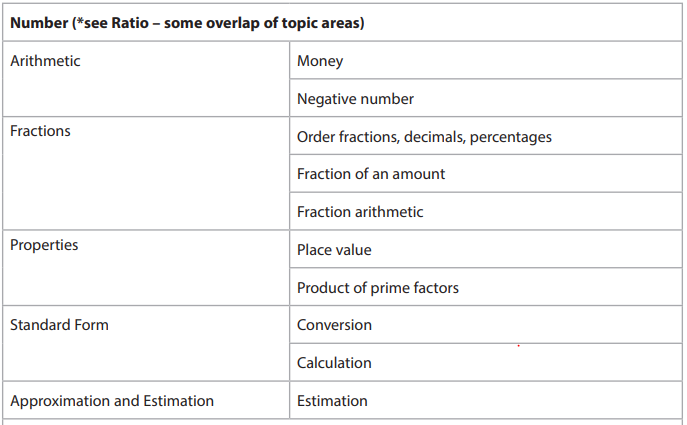 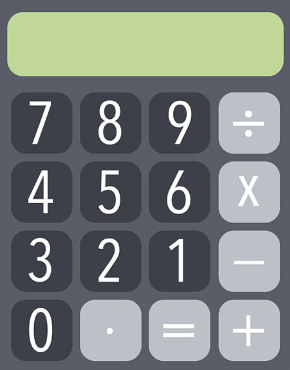 Advanced Information – 1F
Non-Calculator
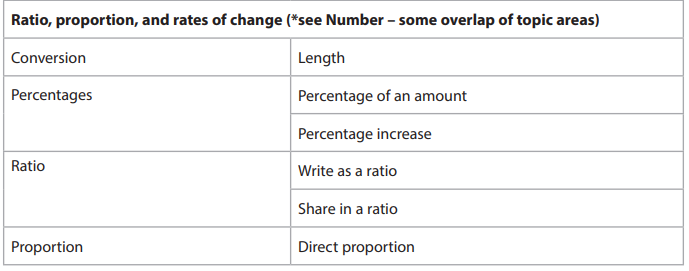 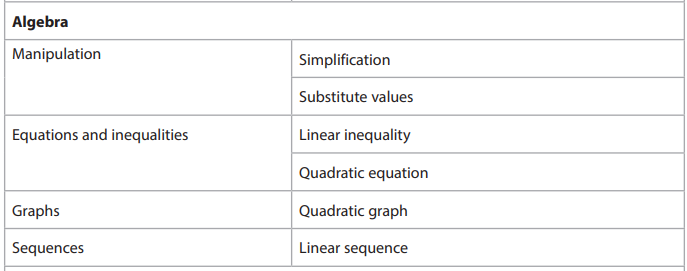 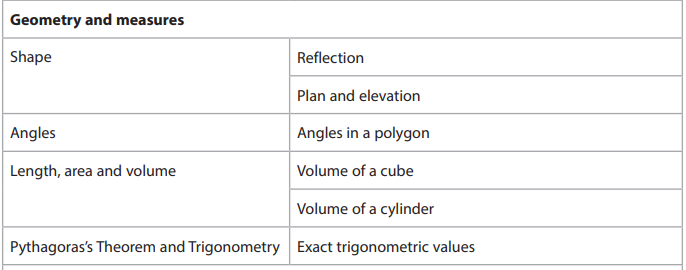 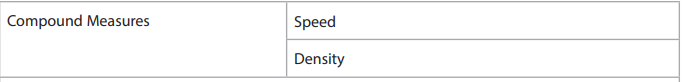 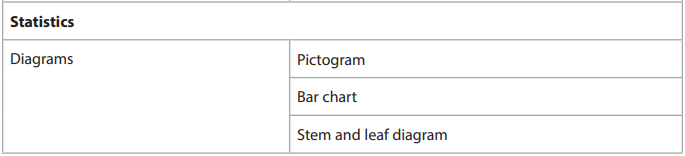 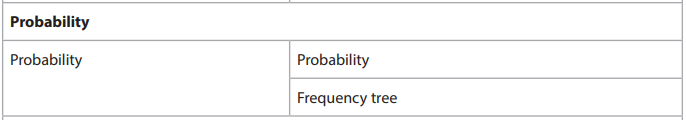 Section A: Number
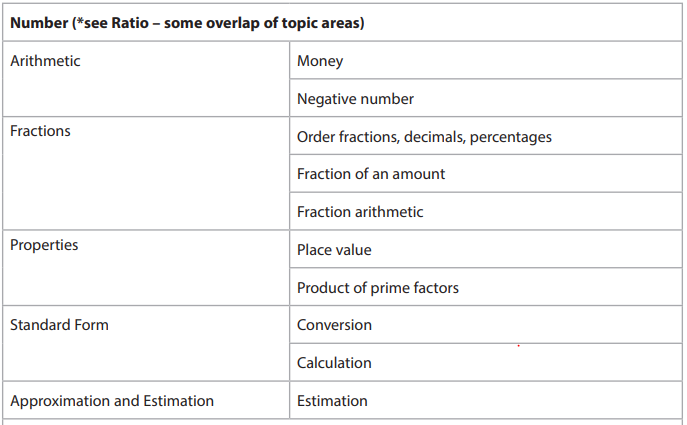 Money
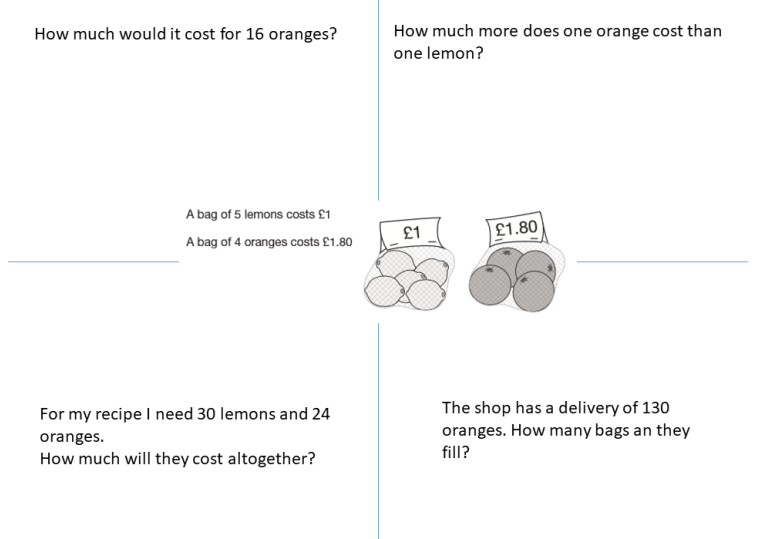 https://www.mathsgenie.co.uk/gcse-may-june-2022-foundation-topics.html
Clips 743-754
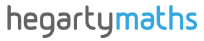 FOLLOW-UP WORK
Negative Number
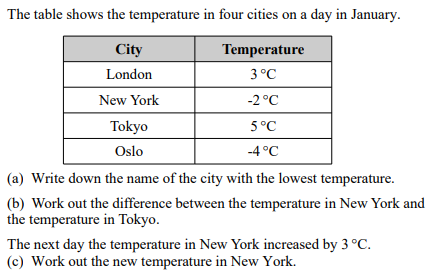 https://www.mathsgenie.co.uk/gcse-may-june-2022-foundation-topics.html Negative Numbers
Clips 37-44
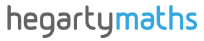 FOLLOW-UP WORK
Ordering Fractions, Decimals & Percentages
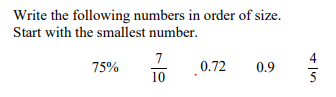 https://www.mathsgenie.co.uk/gcse-may-june-2022-foundation-topics.html
Fractions, Decimals & Percentages
Clips 52, 55, 73-76, 82, 83, 149
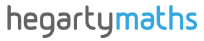 FOLLOW-UP WORK
Fraction of an amount
https://www.mathsgenie.co.uk/gcse-may-june-2022-foundation-topics.html Fractions of an Amount
Clip 77
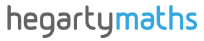 FOLLOW-UP WORK
Fraction Arithmetic
https://www.mathsgenie.co.uk/gcse-may-june-2022-foundation-topics.html
Fractions
Clips
65-70,80
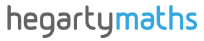 FOLLOW-UP WORK
Place Value
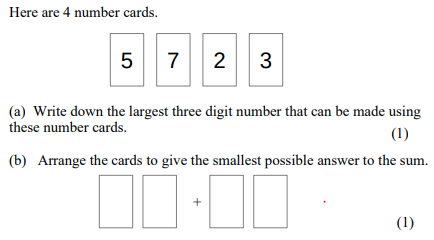 https://www.mathsgenie.co.uk/gcse-may-june-2022-foundation-topics.html
Place Value
Clips 13, 45
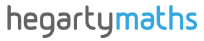 FOLLOW-UP WORK
Product of prime factors
https://www.mathsgenie.co.uk/gcse-may-june-2022-foundation-topics.html
Prime Factors, HCF & LCM
Clip 29,30,32,35
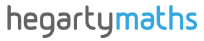 FOLLOW-UP WORK
Standard Form
https://www.mathsgenie.co.uk/gcse-may-june-2022-foundation-topics.html Standard Form
Clip 122-127
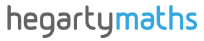 FOLLOW-UP WORK
Estimation
https://www.mathsgenie.co.uk/gcse-may-june-2022-foundation-topics.html Estimation
Clip 131
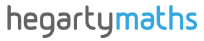 FOLLOW-UP WORK
Section B: Algebra
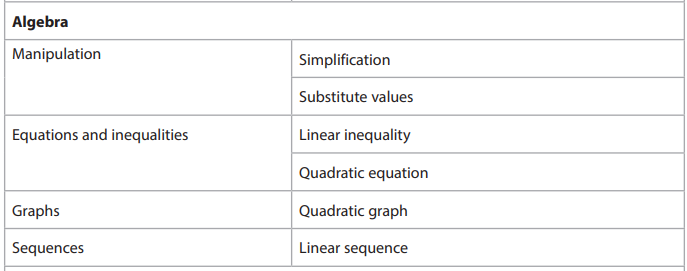 Simplification
https://www.mathsgenie.co.uk/gcse-may-june-2022-foundation-topics.html Simplifying Algebra
Clips 156-159, 173, 174
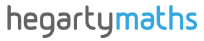 FOLLOW-UP WORK
Substitution
https://www.mathsgenie.co.uk/gcse-may-june-2022-foundation-topics.html Substitution
Clips 155, 278, 780-783
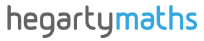 FOLLOW-UP WORK
Inequalities
https://www.mathsgenie.co.uk/gcse-may-june-2022-foundation-topics.html Inequalities
Clips 265-272
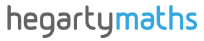 FOLLOW-UP WORK
Quadratic Equations
https://www.mathsgenie.co.uk/gcse-may-june-2022-foundation-topics.html Solving Quadratics
Clips 230-234
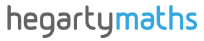 FOLLOW-UP WORK
Quadratic Graphs
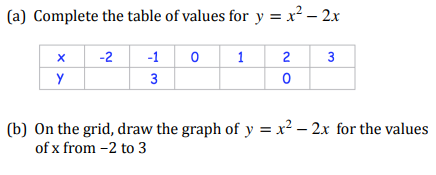 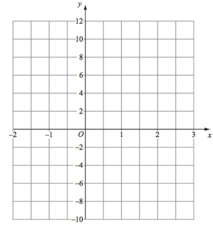 https://www.mathsgenie.co.uk/gcse-may-june-2022-foundation-topics.html Drawing Quadratic Graphs
Clips 251-255
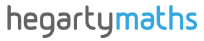 FOLLOW-UP WORK
Linear Sequences
https://www.mathsgenie.co.uk/gcse-may-june-2022-foundation-topics.html Sequences (Nth Term)
Clips 196-198
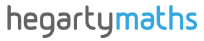 FOLLOW-UP WORK
Section C: Statistics
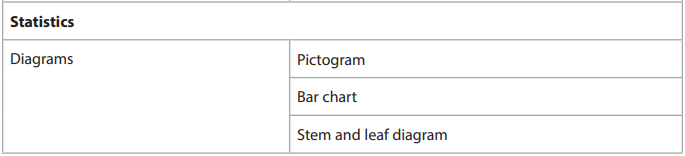 Pictograms
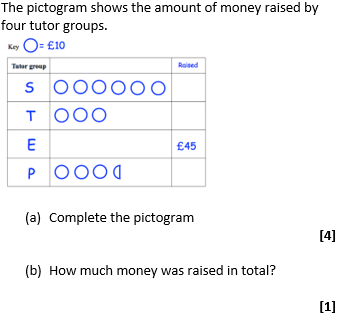 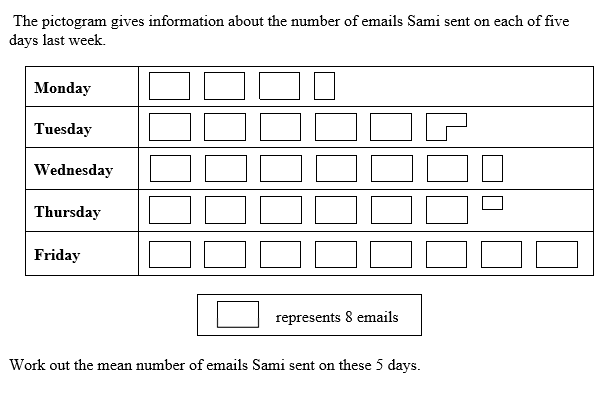 https://www.mathsgenie.co.uk/gcse-may-june-2022-foundation-topics.html Pictograms
Clip 426
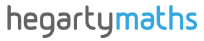 FOLLOW-UP WORK
Pictograms
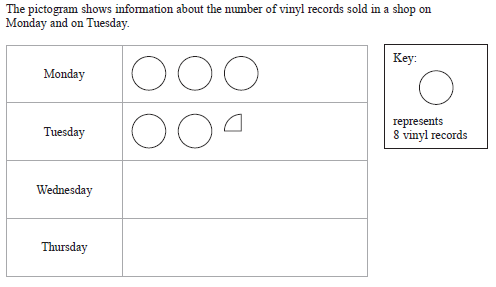 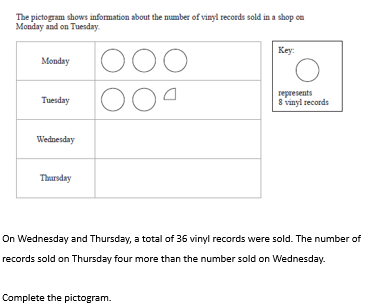 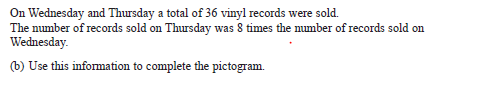 https://www.mathsgenie.co.uk/gcse-may-june-2022-foundation-topics.html Pictograms
Clip 426
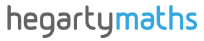 FOLLOW-UP WORK
Bar Charts
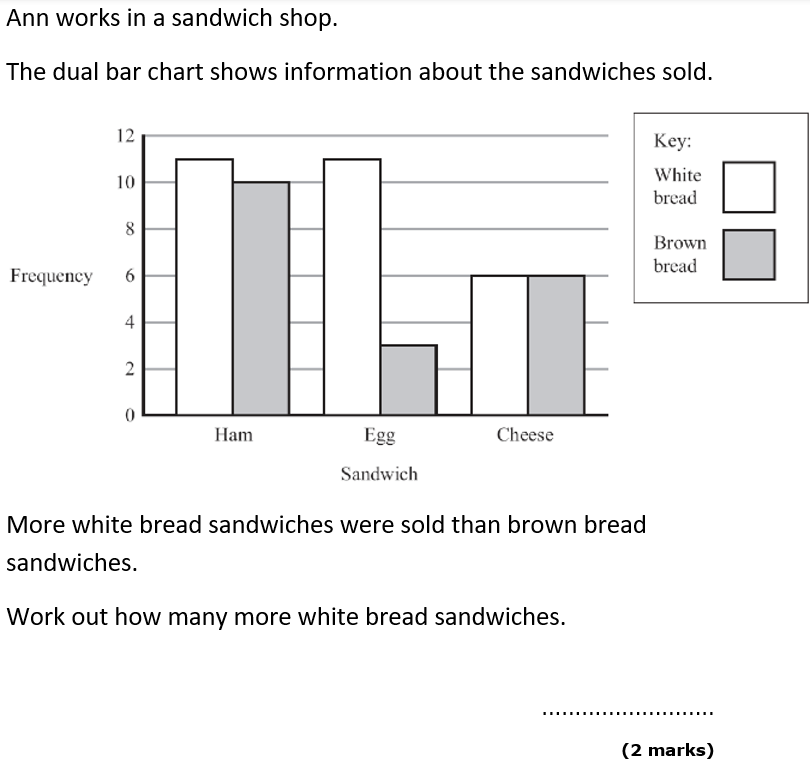 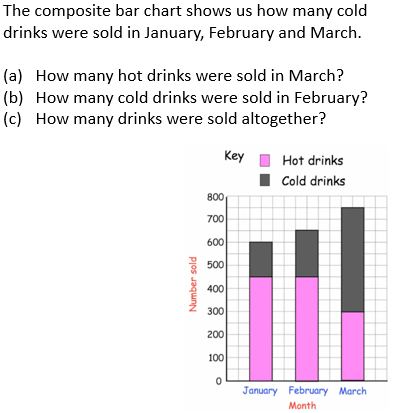 https://www.mathsgenie.co.uk/gcse-may-june-2022-foundation-topics.html 
Bar Charts
Clip 425
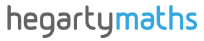 FOLLOW-UP WORK
Stem and Leaf
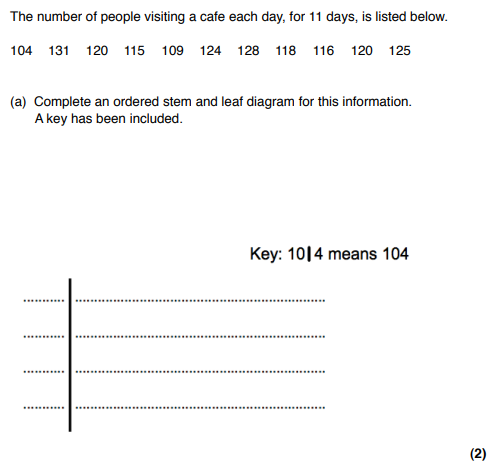 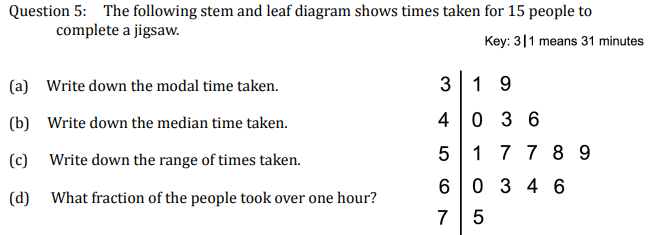 https://www.mathsgenie.co.uk/gcse-may-june-2022-foundation-topics.html 
Stem and Leaf
Clips 430-433
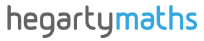 FOLLOW-UP WORK
Section D: 
Ratio, Proportion & Rates of Change
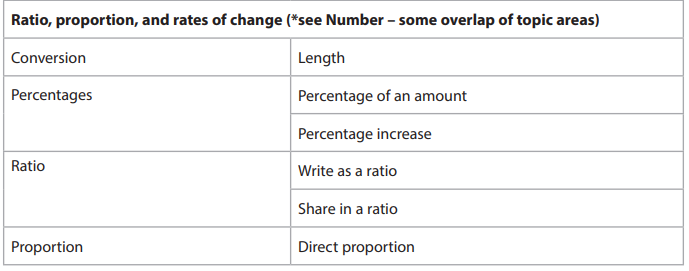 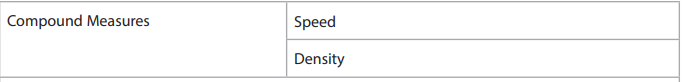 Conversion
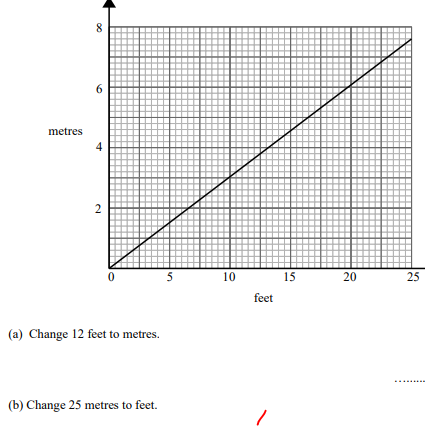 https://www.mathsgenie.co.uk/gcse-may-june-2022-foundation-topics.html
Conversion and Units
Clips 692-694, 705-706
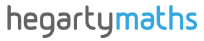 FOLLOW-UP WORK
Percentages of an amount
https://www.mathsgenie.co.uk/gcse-may-june-2022-foundation-topics.html
Percentages
Clip 84-86
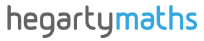 FOLLOW-UP WORK
Percentage Increase
https://www.mathsgenie.co.uk/gcse-may-june-2022-foundation-topics.html
Percentages
Clips 88, 91-92, 94, 97-98
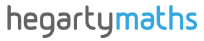 FOLLOW-UP WORK
Use of Ratio & Ratio as fractions
https://www.mathsgenie.co.uk/gcse-may-june-2022-foundation-topics.html
Writing and Simplifying Ratio
Clips 328-329
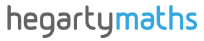 FOLLOW-UP WORK
Sharing in a given ratio
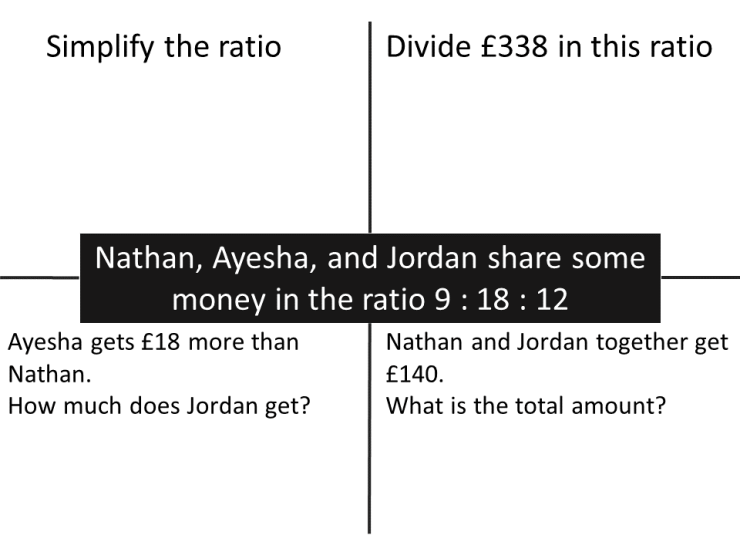 https://www.mathsgenie.co.uk/gcse-may-june-2022-foundation-topics.html
Ratio
Clip 332-335
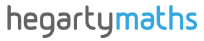 FOLLOW-UP WORK
Direct Proportion
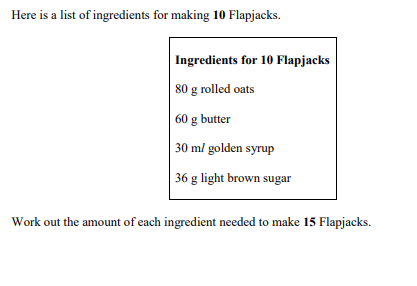 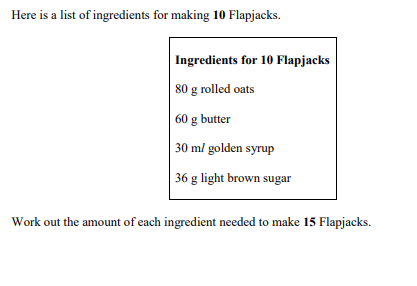 https://www.mathsgenie.co.uk/gcse-may-june-2022-foundation-topics.html
Proportion
Clips 339-341, 343-345, 348, 739-742
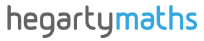 FOLLOW-UP WORK
Density
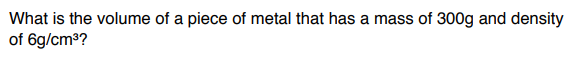 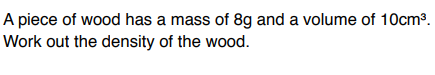 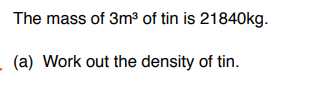 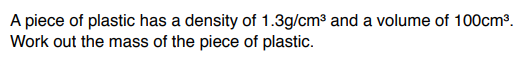 https://www.mathsgenie.co.uk/gcse-may-june-2022-foundation-topics.html
Speed and Density
Clip 725-729
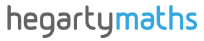 FOLLOW-UP WORK
Speed
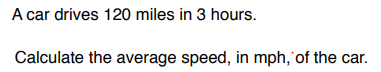 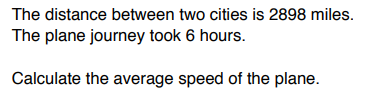 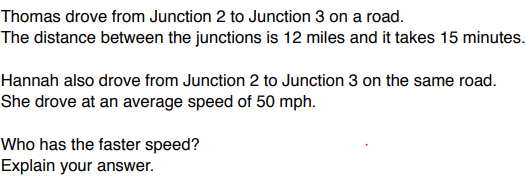 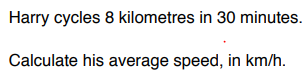 https://www.mathsgenie.co.uk/gcse-may-june-2022-foundation-topics.html
Speed and Density
Clip 716-724
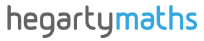 FOLLOW-UP WORK
Section E: Geometry
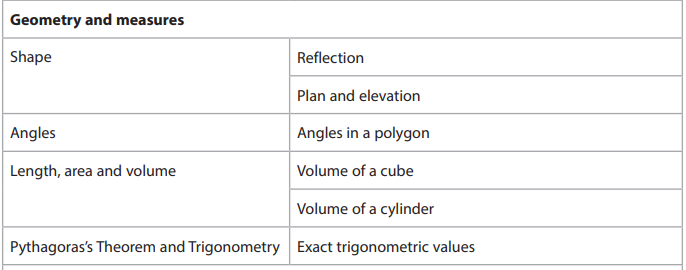 Reflection
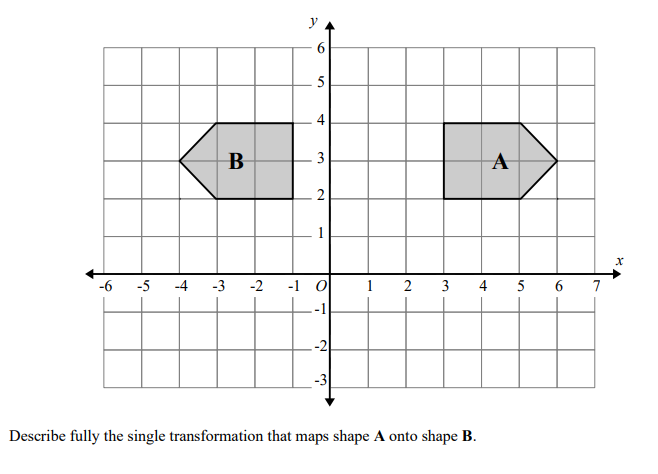 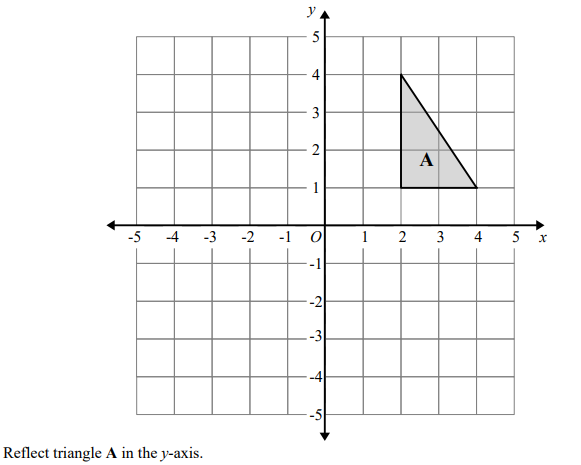 https://www.mathsgenie.co.uk/gcse-may-june-2022-foundation-topics.html
Reflections
Clips 639-641
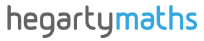 FOLLOW-UP WORK
Reflection
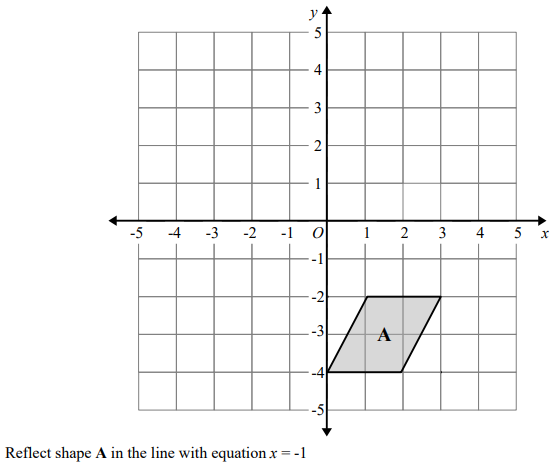 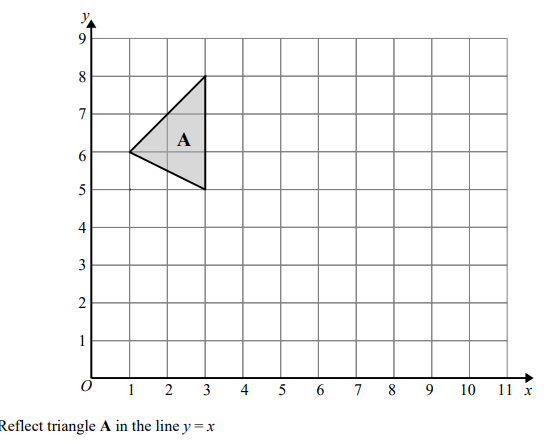 https://www.mathsgenie.co.uk/gcse-may-june-2022-foundation-topics.html
Reflections
Clips 639-641
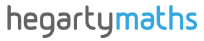 FOLLOW-UP WORK
Plans & Elevation
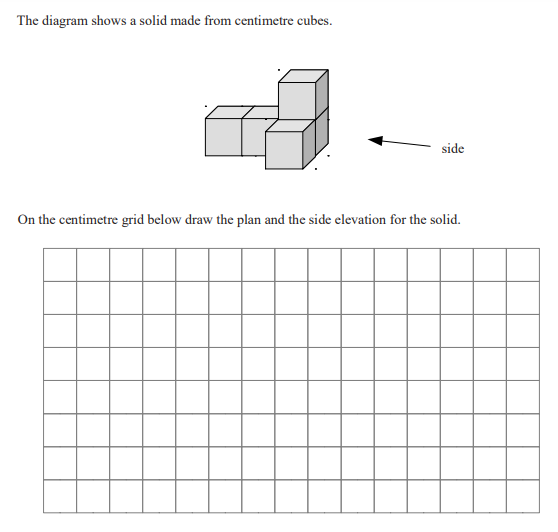 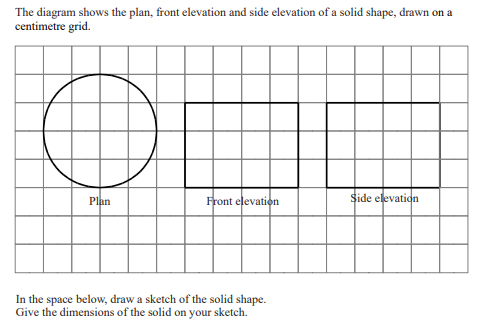 https://www.mathsgenie.co.uk/gcse-may-june-2022-foundation-topics.html
Plans and Elevations
Clips 837-844
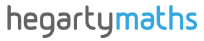 FOLLOW-UP WORK
Angles in Polygons
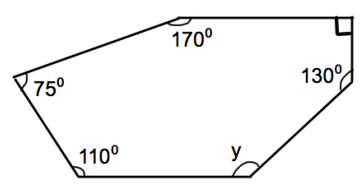 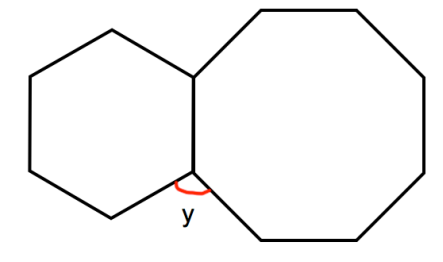 https://www.mathsgenie.co.uk/gcse-may-june-2022-higher-topics.html
Angles in Polygons
Clips 560-565
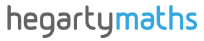 FOLLOW-UP WORK
Angles in Polygons
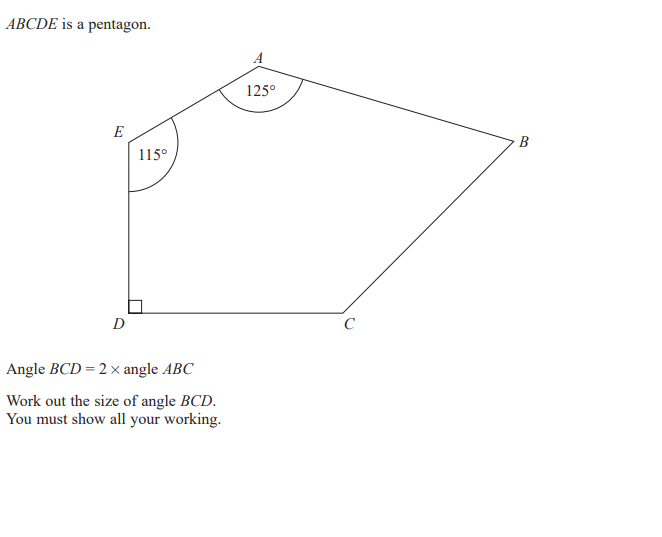 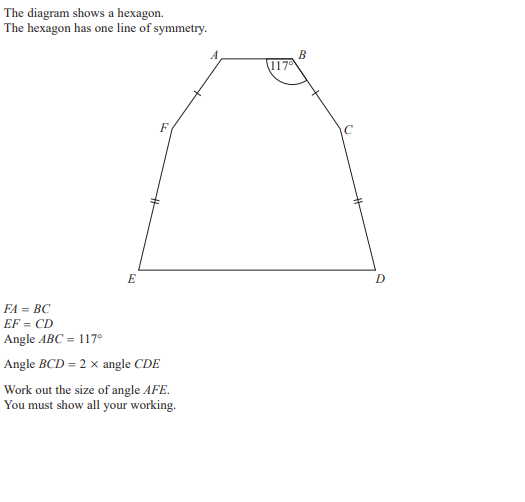 https://www.mathsgenie.co.uk/gcse-may-june-2022-foundation-topics.html
Angles in Polygons
Clips 560-565
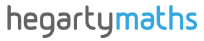 FOLLOW-UP WORK
Volume
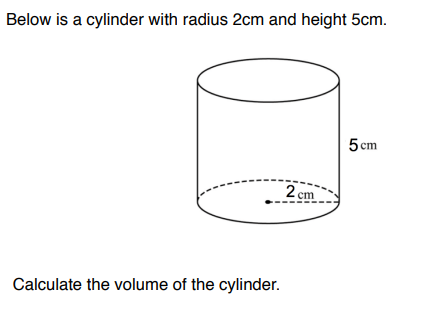 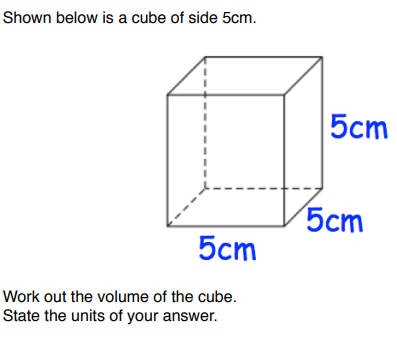 Give your answers in terms of π
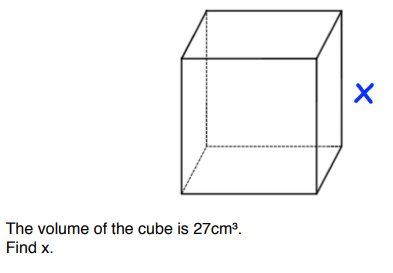 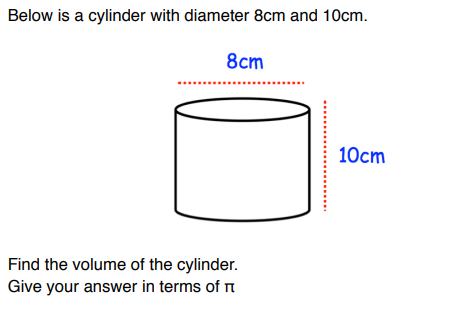 https://www.mathsgenie.co.uk/gcse-may-june-2022-foundation-topics.html
Volume of a prism; Cylinders
Clips 568-569, 572-574
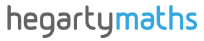 FOLLOW-UP WORK
Exact Trigonometric Values
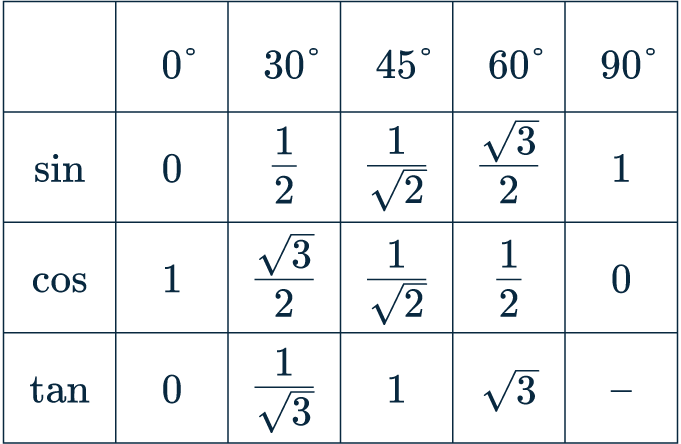 https://www.mathsgenie.co.uk/gcse-may-june-2022-foundation-topics.html
Exact Trig Values
Clip 845
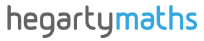 FOLLOW-UP WORK
Section F: Probability
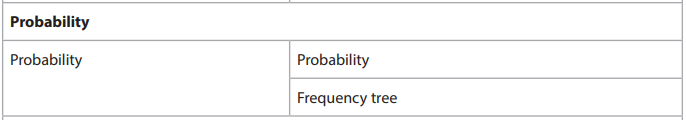 Probability
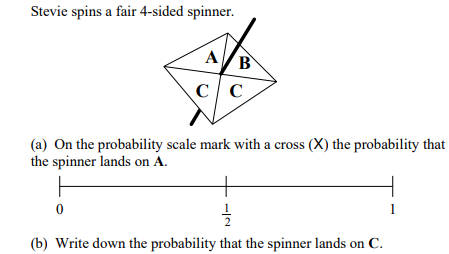 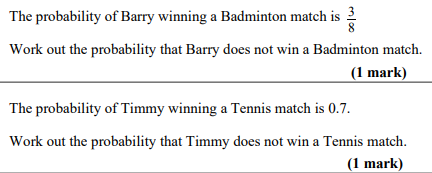 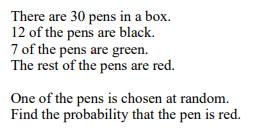 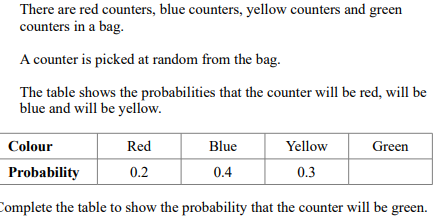 Clips 349-363
https://www.mathsgenie.co.uk/gcse-may-june-2022-foundation-topics.html
Probability
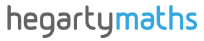 FOLLOW-UP WORK
Frequency Tree
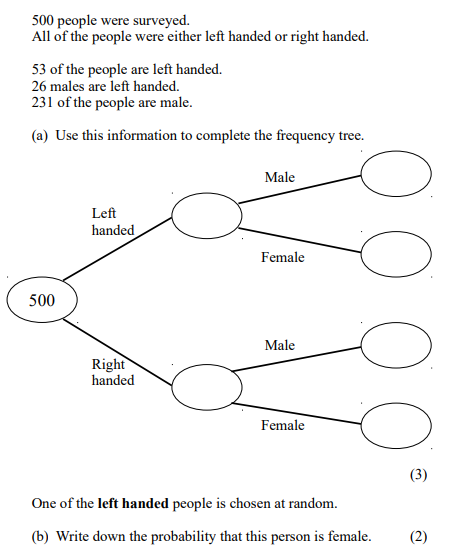 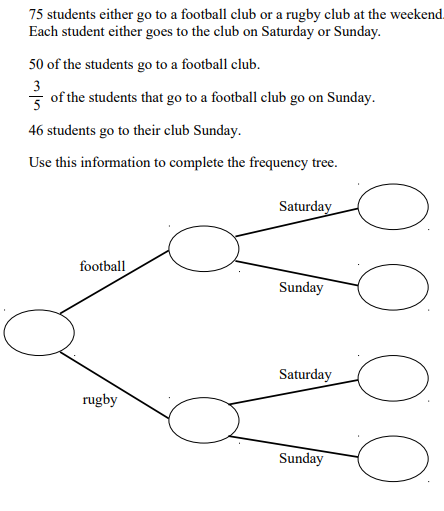 https://www.mathsgenie.co.uk/gcse-may-june-2022-foundation-topics.html
Clips 368-369
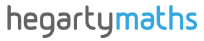 FOLLOW-UP WORK